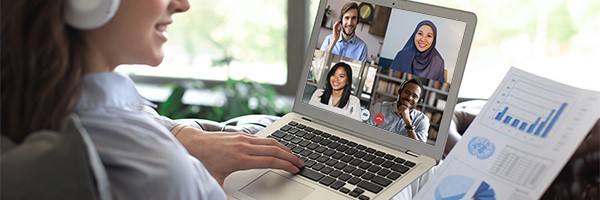 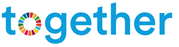 Together Mentoring and Networking Programme 
Orientation Webinar
28 November 2022
 
Time: 9:00-10:30 AM (EST)
 Please check that you are muted, thank you!
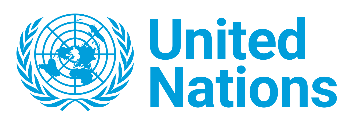 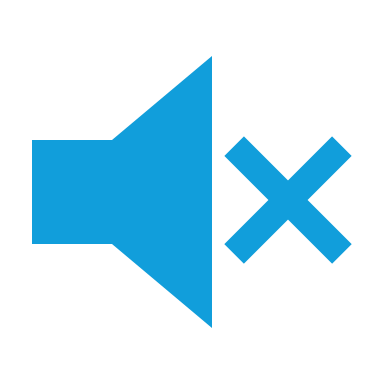 Agenda
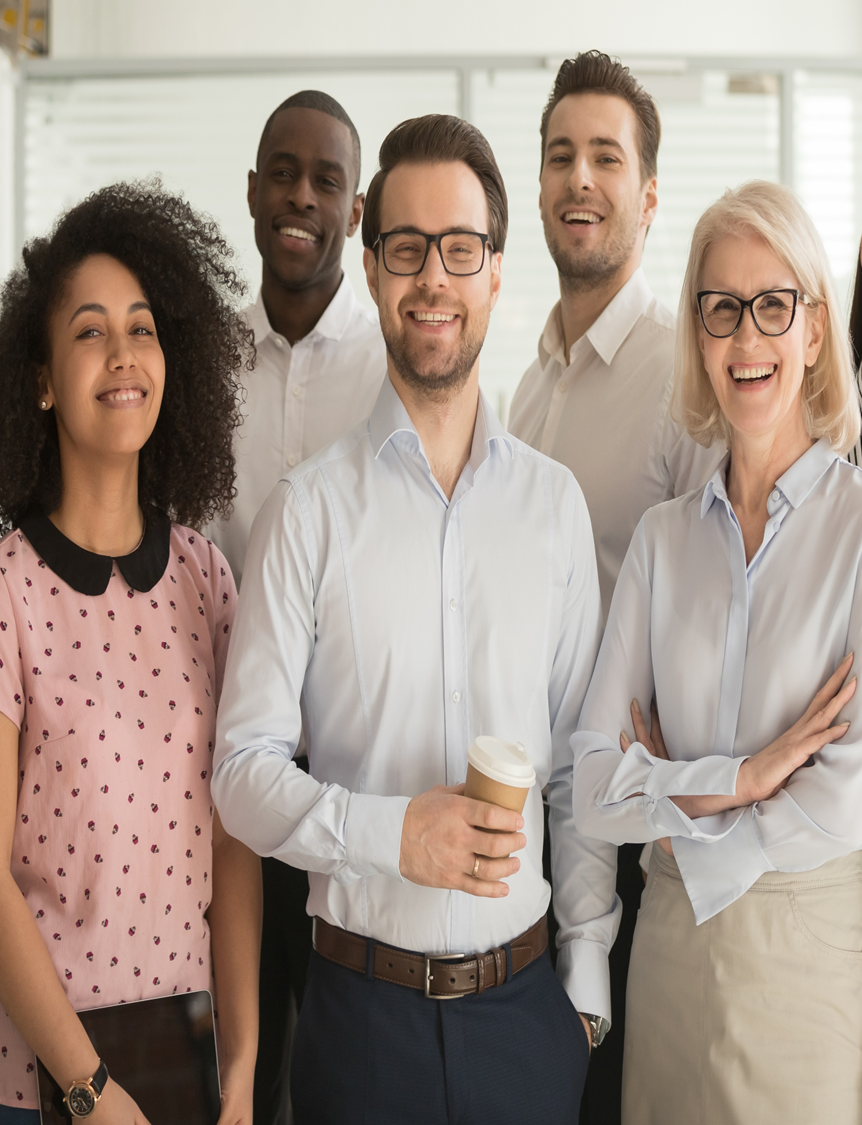 Overview 
How does it work?
Networking feature
Best practices
Q&A
2
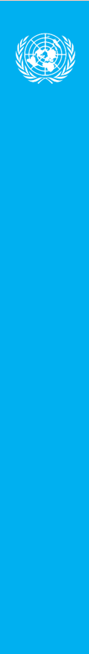 Programme overview
Based on a spirit of generosity and civility.

Democratizes mentoring…making it possible for everyone, regardless of category, level, job network or UN system entity.

An external software platform

Registration and pairing are ongoing
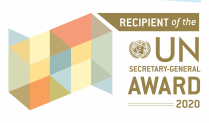 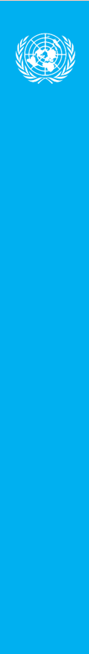 How Does it Work? 6 Steps
01
Staff register
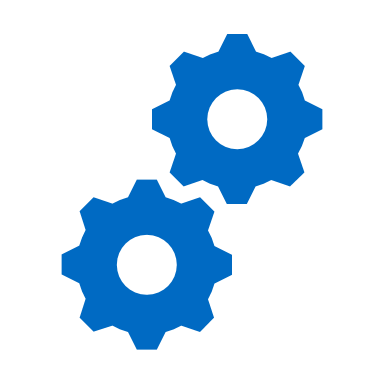 02
Mentees search for suitable mentors
03
Mentors receive requests
Mentees are notified of mentor approvals and should schedule first sessions
04
05
Pairs should meet regularly
06
Provide feedback.
Resources
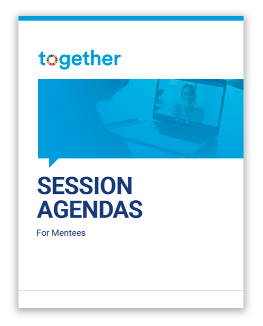 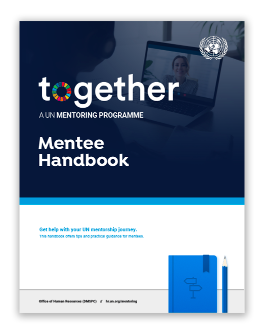 Mentee Handbook
Session agendas
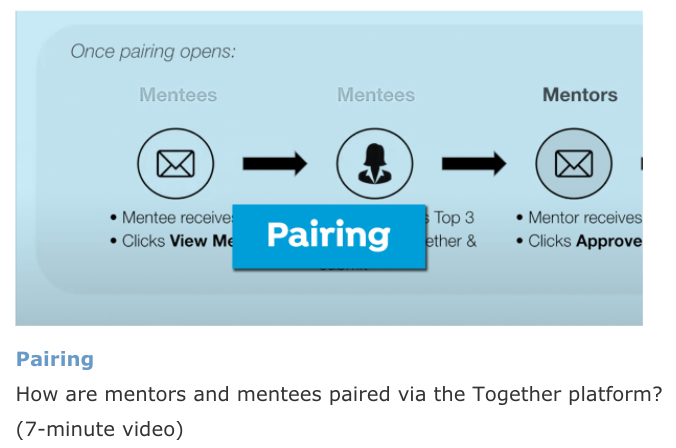 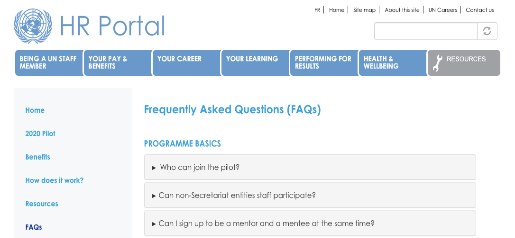 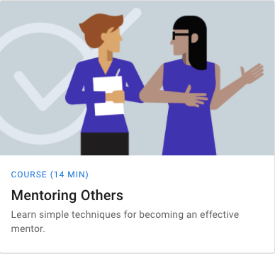 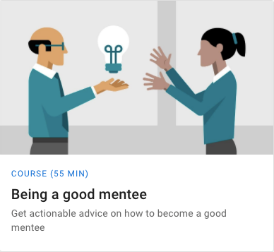 Compiled list of relevant online courses, articles and videos
Frequently Asked Questions (FAQs)
Customized videos on using the Together Platform
5/20
Important Pairing Tips
FOR MENTEES

Reflect on what you want to get out of the programme

Set appropriate expectations 
Not linked to promotions 

Thoroughly review mentor profiles; align your selections with your goals

Understand that you may not get your first choice.
FOR MENTORS

Ensure your profile is updated with your mentee capacity.  

Consider your availability in coming months

Check your emails for mentee requests – starting today (mentorship@togetherplatform.com)

Review mentee profiles to ensure a good fit

Accept or decline requests within 3 days
6
Networking Overview
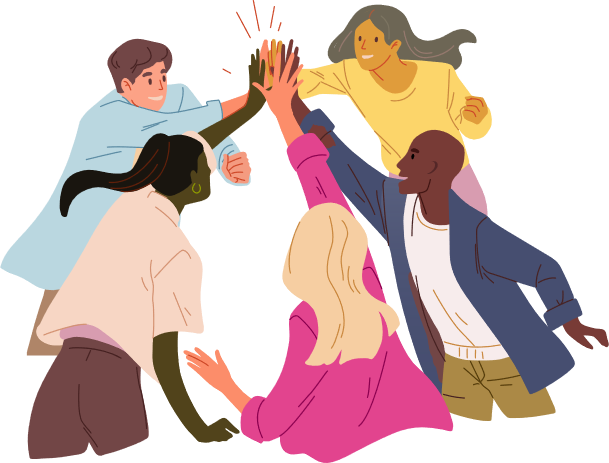 What is networking?
How can it help me?
Should I choose networking or mentoring?
7
What makes a good mentor?
Our mentees believe these are the most important qualities a mentor should have:
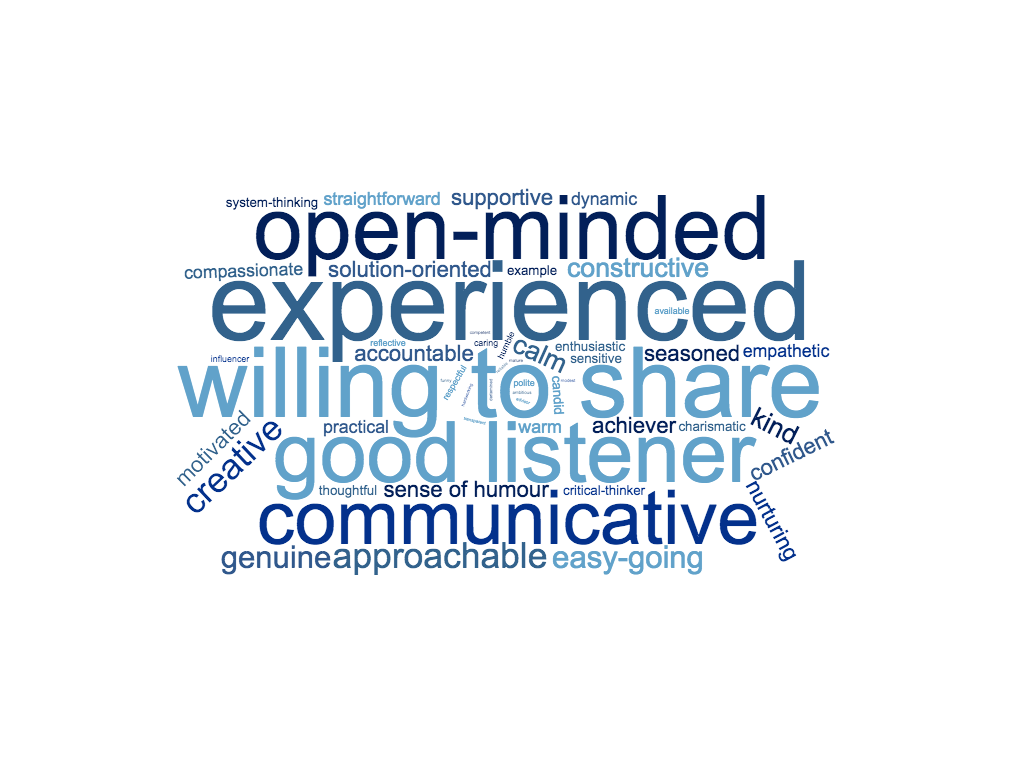 8/20
Best practices
The foundation of a great relationship:
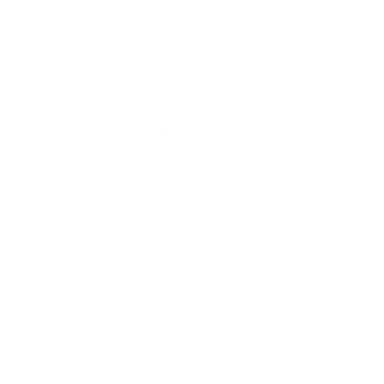 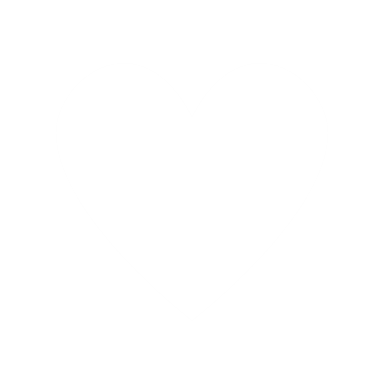 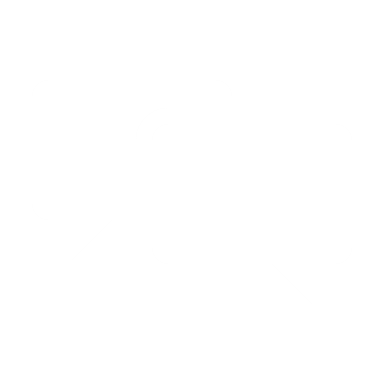 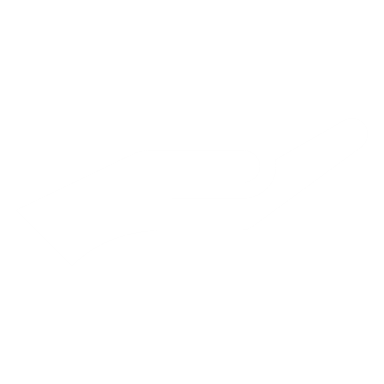 Trust
Respect
Communication
9/20
Best practices for mentoring
What does a mentor do?
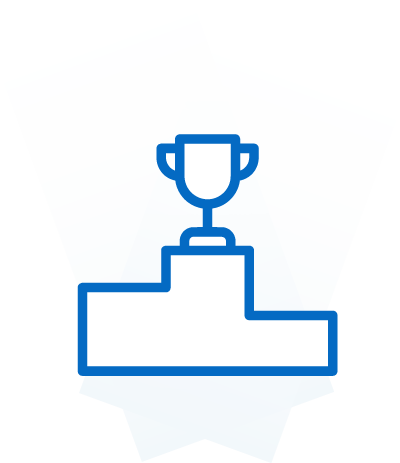 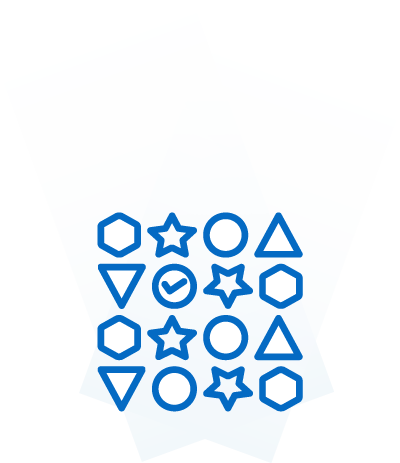 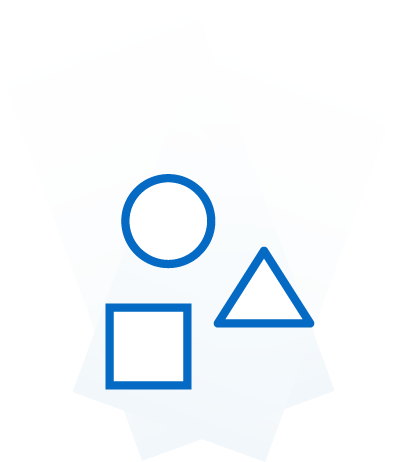 Advises
Shares institutional and professional wisdom, provides input on performance, makes suggestions.
Coaches
Helps the mentee learn new skills and practice new behaviours.
Supports
Actively listens, explains unwritten rules, and acknowledges disappointments and triumphs.
Best practices
Dos and Don’ts for Mentors
Dos
Don’ts
1
1
Act like you know more than you do
Set realistic expectations
Take your role lightly
2
Listen, listen, and then listen some more
2
Attempt to solve all your mentee's problems
3
3
Keep an open mind
4
Take over
Encourage your mentee to become a mentor themselves – by example
4
Best practices for mentoring
How to be a good mentee:
1
2
3
4
5
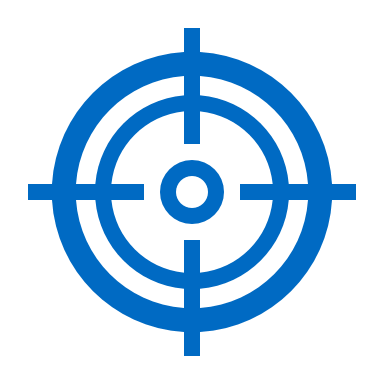 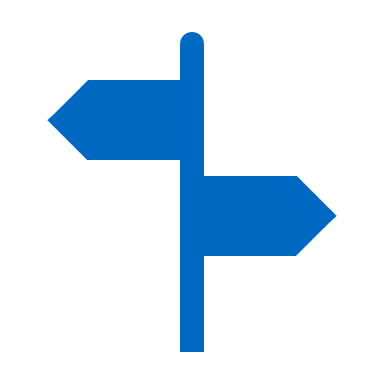 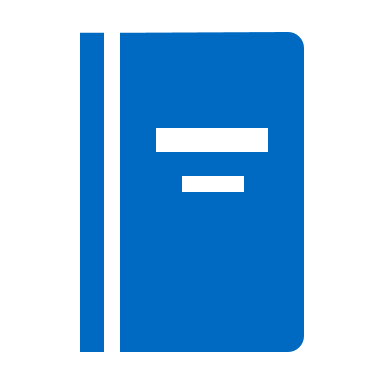 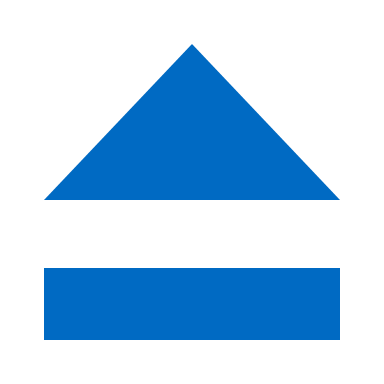 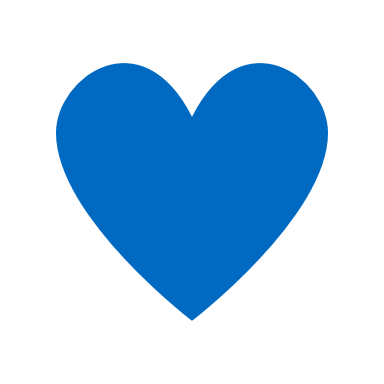 Know what you want
Be prepared
Take action on the advice
Think Critically
Show gratitude, honesty and respect
FAQ's
How does the scheduling work in the platform?

What do I do if the mentee/mentor is not a good fit?

What do I do if I missed the approval for my mentee? 

How do I effectively prepare for my session? What are things not to do in my session?

Do I need to complete feedback? Does this get shared with my mentor/mentee?

What happens if I am not getting emails?
13/20
Questions & Answers
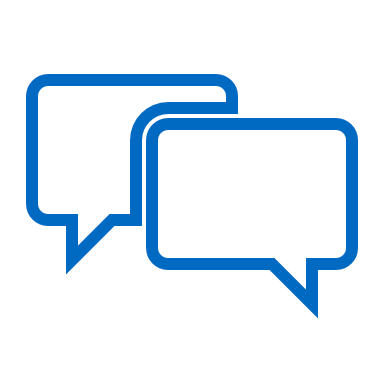 Q&A
.
Write your questions in the chat-box.
Or raise your hand to speak.
[Speaker Notes: Now it’s the time to take your questions. Feel free to raise your hand or type in the chat-box.]
Closing
Resource Links
Thank you!
The link to the resources on the HR Portal are here: https://hr.un.org/together-resources

The link to the same resources on the platform are here: United Nations - Together Mentorship Platform (togetherplatform.com)
Please answer a one-minute feedback survey on this session.
Contact us at mentoring@un.org
Navigation Links
Use the QR code or click the link in the chat-box to access.
The link to your profile is here: https://my.togetherplatform.com/user/profile

The link to the HR Portal is here: https://hr.un.org/mentoring
15/20